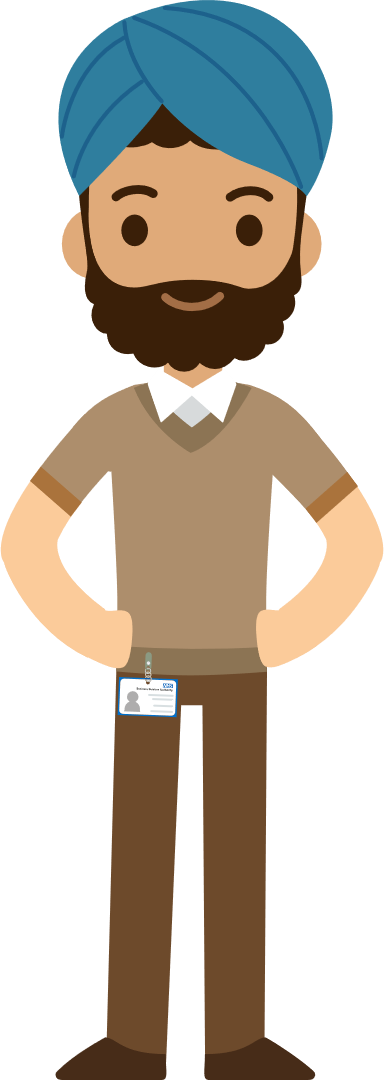 NHS Dental Services
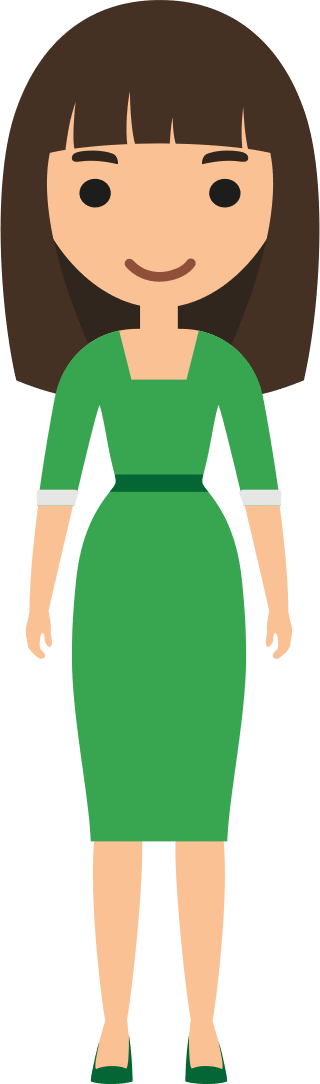 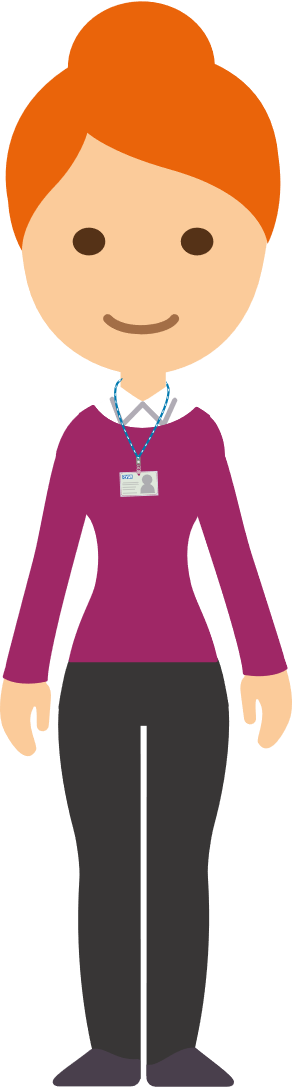 Wales general patient survey results
April 2022 – March 2023
Introduction
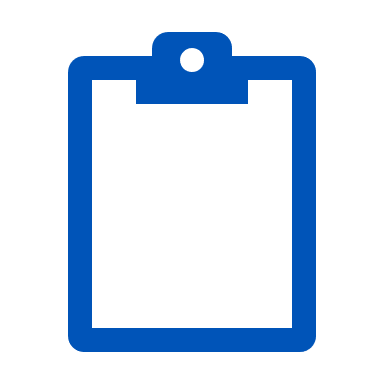 The Welsh Dental Patient Survey contains nine questions designed to measure patients’ experiences at their dental practice, as well as demographic questions about patients' personal characteristics.
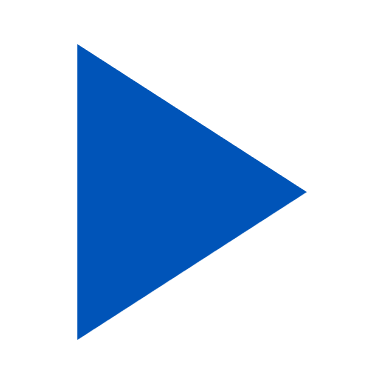 The survey is distributed on a weekly basis to patients who have received dental treatment in Wales over the last six weeks. 

Between 1 April 2022 and 31 March 2023, the survey collected 32,229 responses overall.

This report compares patient experiences between those who attended a dental practice under contract reform or UDA contract.

Percentages in this report are rounded and so may not always add up to 100%.

Statistical tests were carried out on the data. Reference to statistical significance indicates that we are confident at a 95% level that the differences between the two contracts are actual and not as a result of chance.
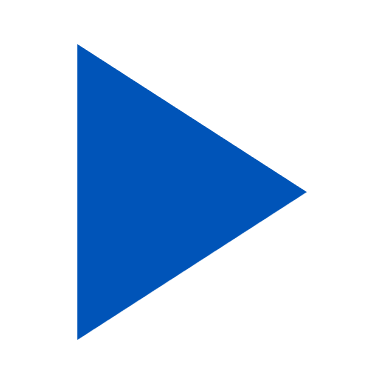 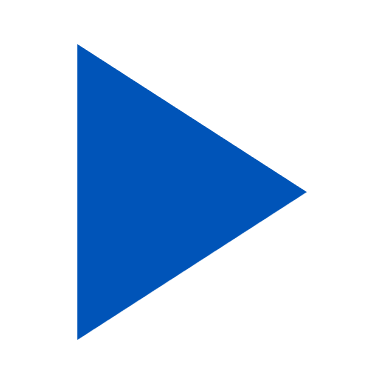 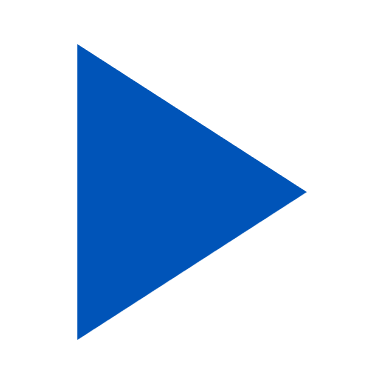 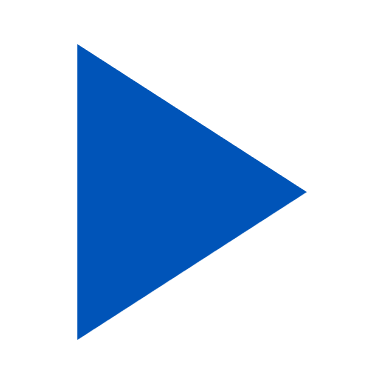 Patient experiences – involvement
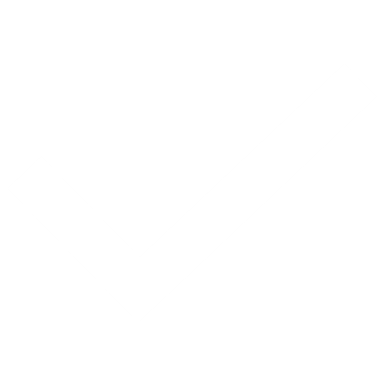 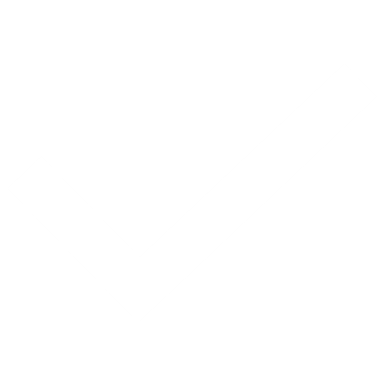 Overall, 91% of patients reported being involved in decisions made about their dental care as much as they wanted to be.

There was a statistically significant difference found, where a higher percentage of patients at UDA practices reported being involved in these decisions than those in contract reform practices.
Patient experiences - travel
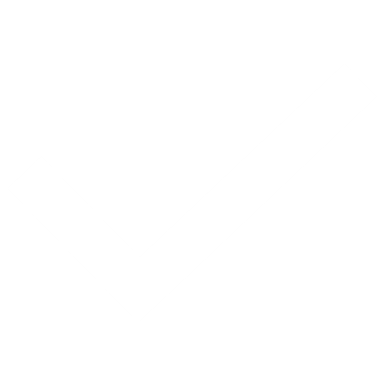 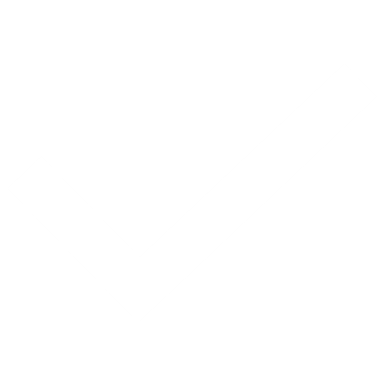 Overall, 91% of patients reported being satisfied with their travel distance to their dental practice.

There was a statistically significant difference found, where a higher percentage of patients at UDA practices reported being satisfied with the distance travelled than those in contract reform practices.
Patient experiences – booking
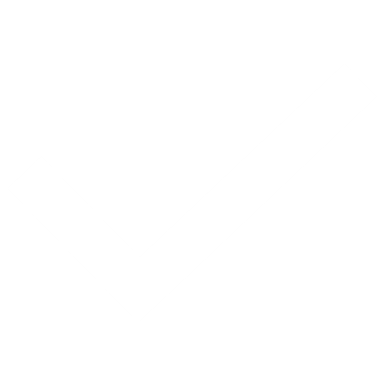 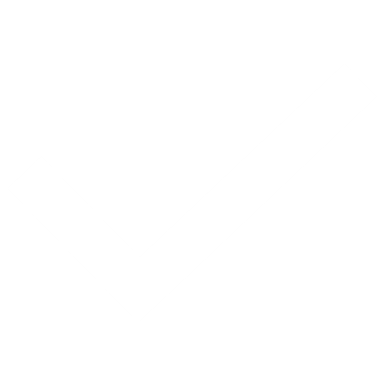 Overall, 86% of patients were able to book a convenient dental appointment.

There was a statistically significant difference found, where a higher percentage of patients at practices with a UDA contract reported being able to book an appointment at a convenient time than those in contract reform practices.
How patients understood the information
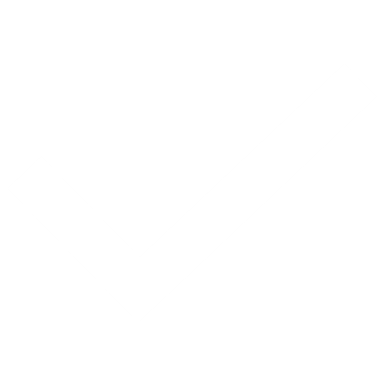 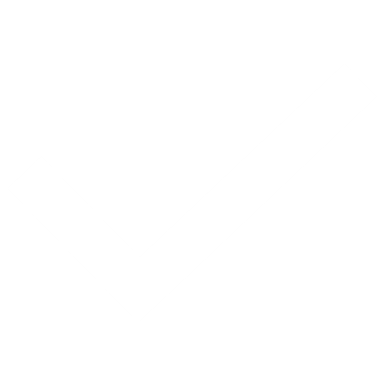 Overall, 99% of patients reported being provided with information that they could understand.

There were no statistically significant differences reported by patients in UDA contract practices and reform contract practices.
Base size: 22,520
Contract Reform 19,758
UDA: 2,762
Patient reported areas for improvement
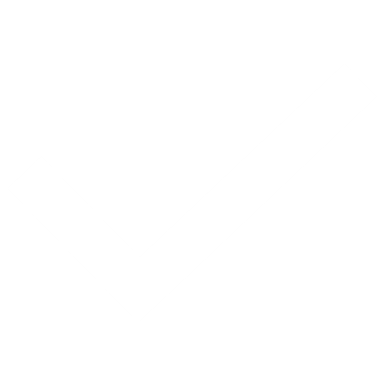 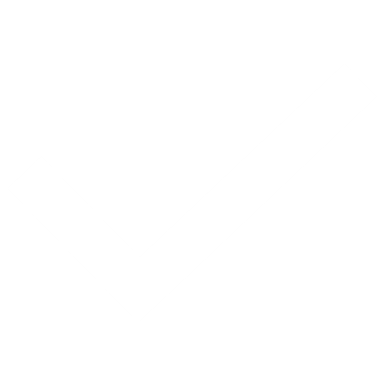 Overall: 29,515
Overall, 79% of patients reported discussing any risks or areas for improvement with their dental health.

There was a statistically significant difference found, where more patients in practices under contract reform reported having these discussions than those in practices with a UDA contract.
Contract Reform: 25,664
UDA: 3,851
Providing advice
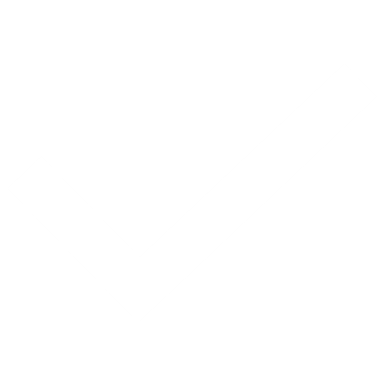 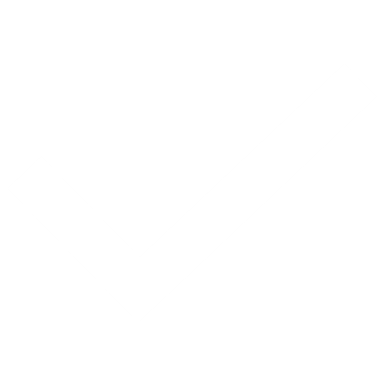 Overall, 96% of patients reported being provided with advice on improving/managing any issues identified.

There were no statistically significant differences reported by patients in UDA contract practices and reform contract practices.
Overall: 22,477
UDA: 2,766
Contract reform: 19,711
Patient awareness of dental health consequences
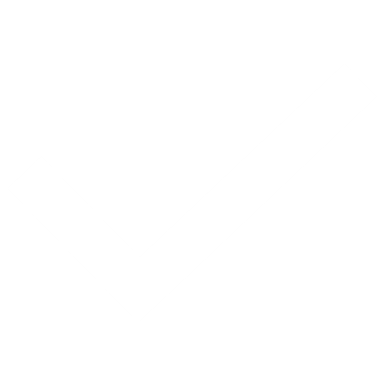 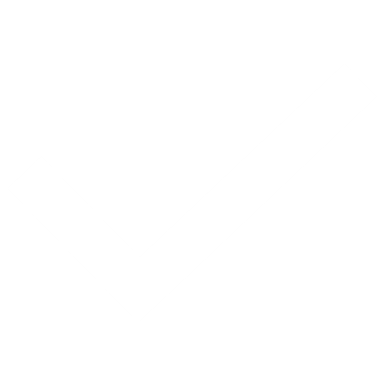 Overall, 91% of patients reported that they were made aware of the consequences for their dental health if action was not taken.

A statistically significant higher percentage of respondents in UDA practices reported having these discussions than those in contract reform practices.
Overall: 22,304
Contract reform: 19,554
UDA: 2,750
Satisfaction with quality of NHS dentistry
Overall, 93% of patients reported that they were satisfied with the quality of NHS dentistry that they experienced.

Scores above 90% are classed as very high customer satisfaction.​

Satisfaction is calculated in line with the NHSBSA reporting practices, where scores of 7 or above are classed as being 'satisfied' and positive indicators.

Overall, a statistically significant higher percentage of respondents in practices under UDA practices reported being satisfied with the quality of NHS dentistry than those in contract reform practices.
93%
92%
95%
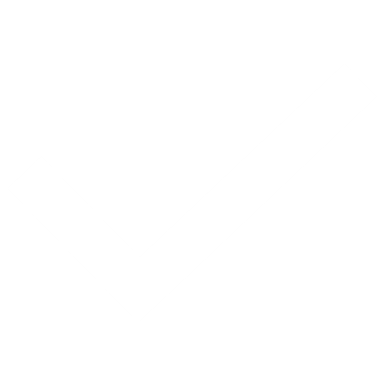 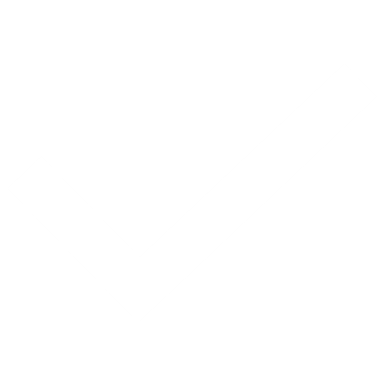 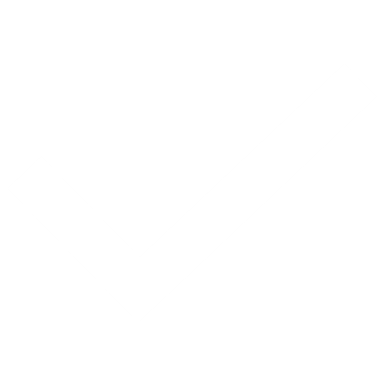 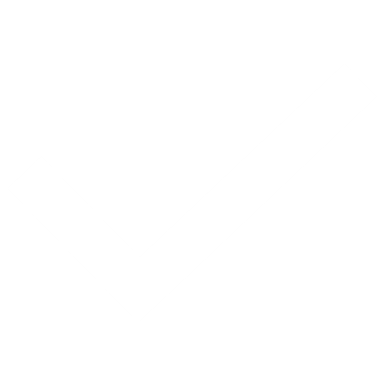 satisfied
satisfied
satisfied
Base size: 31,318
Contract Reform
UDA Contract
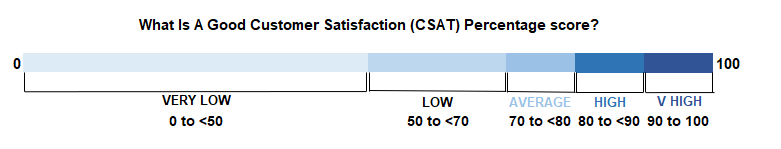 Base size: 27,197
Base size: 4,121
Overall satisfaction
94%
94%
95%
Overall, 94% of patients reported that they were satisfied with their overall dental experience.

Scores above 90% are classed as very high customer satisfaction.​

There is small, but statistically significant, difference in the percentage of patients satisfied with their overall dental experience from patients in UDA practices over contract reform practices.
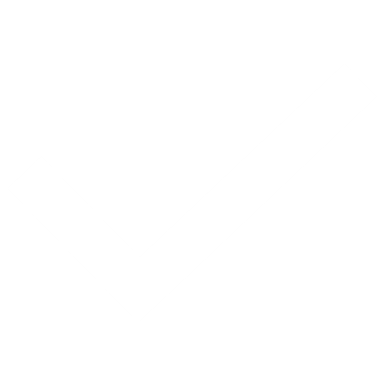 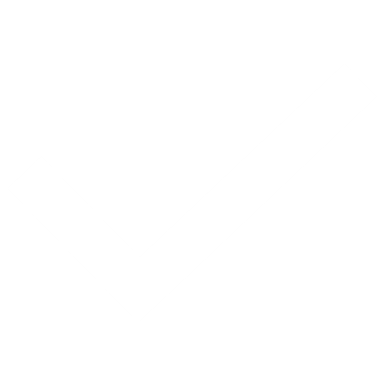 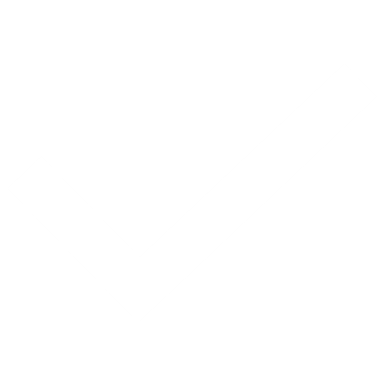 satisfied
satisfied
satisfied
Base size: 31,318
Contract Reform
UDA Contract
Base size: 27,197
Base size: 4,121
Any questions
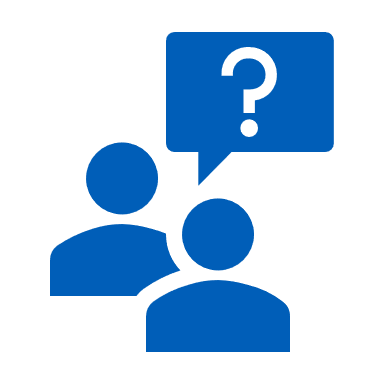 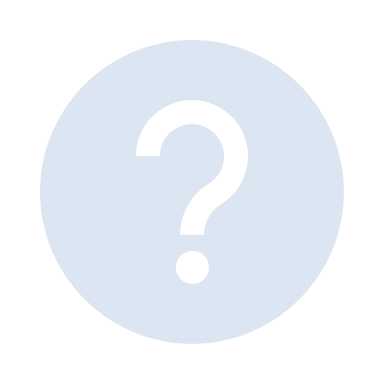 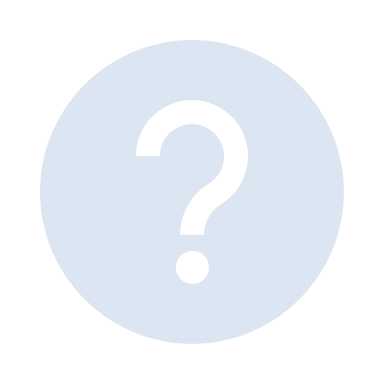